Влияние неблагоприятной окружающей среды на здоровье человека.
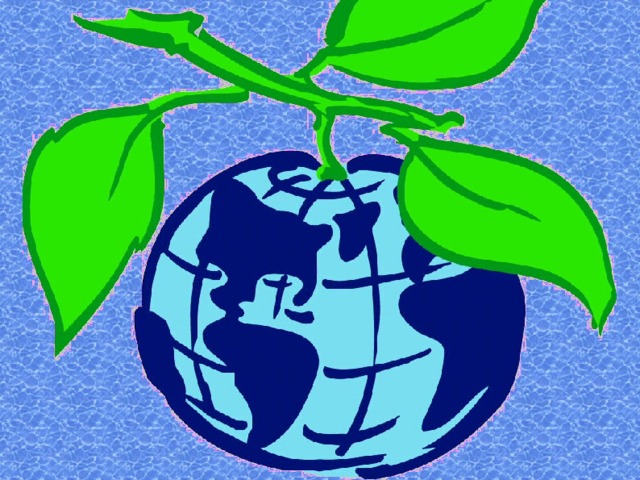 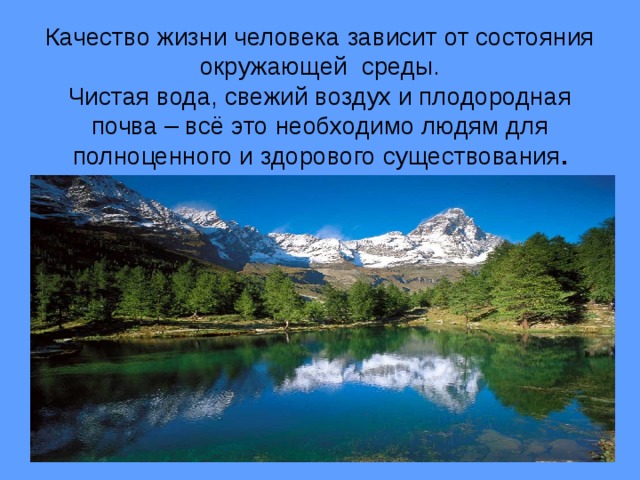 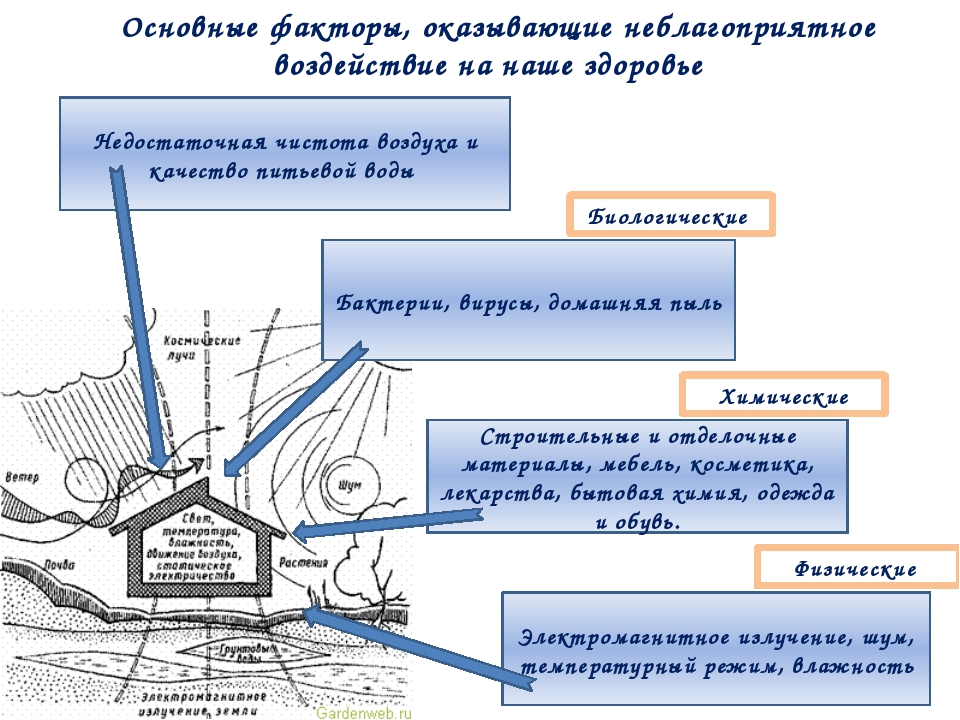 Здоровье человека во многом зависит от состояния окружающей природной среды.
Загрязнение окружающей природной среды отрицательно сказывается на здоровье.
Человек издавна рассматривал окружающую природную среду в основном как источник ресурсов, необходимых для удовлетворения своих потребностей. При этом большая часть взятых от природы ресурсов возвращается в природу в виде отходов.
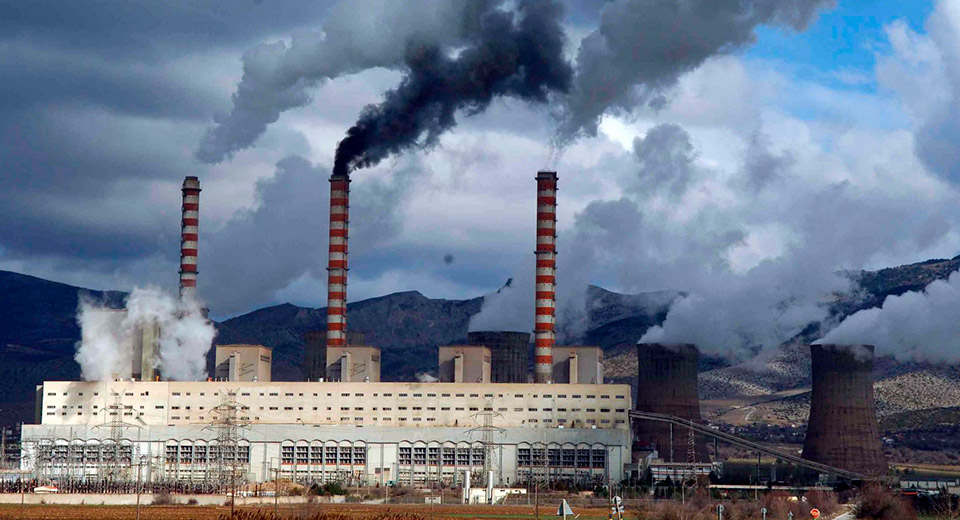 В настоящее время более половины людей планеты живут в городах (в Российской Федерации около 74%). Города — это не только место проживания людей, но и промышленные центры, в которых размещаются крупные фабрики и заводы, загрязняющие окружающую природную среду.
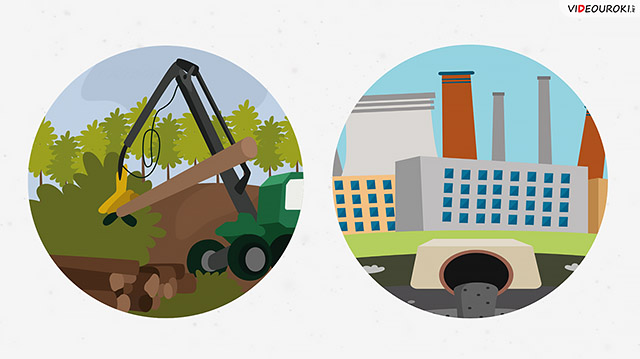 В городах непрерывно перевозят грузы и людей. Все виды транспорта сильно загрязняют атмосферу.
В результате жизнедеятельности людей образуется много промышленных и бытовых отходов.
От свалок, расположенных вблизи городов, на большое расстояние распространяется неприятный запах. На свалках размножается большое количество мух, мышей и крыс, которые являются переносчиками различных болезнетворных бактерий.
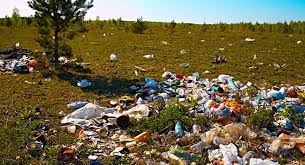 Деятельность человека приводит к постоянному загрязнению окружающей природной среды: 
атмосферного воздуха,
 природных вод и 
почв.
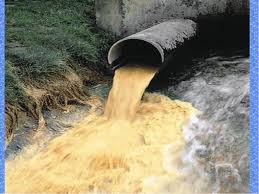 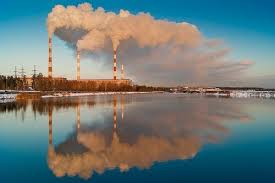 Загрязнение воздуха.
В одних случаях загрязнение воздуха обусловлено газообразными веществами, в других — присутствием взвешенных частиц. Газообразные примеси включают различные соединения углерода, азота, серы и углеводородов. Наиболее распространённые твёрдые примеси — это частицы пыли и сажи.
  К основным источникам относятся 
предприятия топливно-энергетического комплекса, 
транспорт и 
промышленные предприятия.
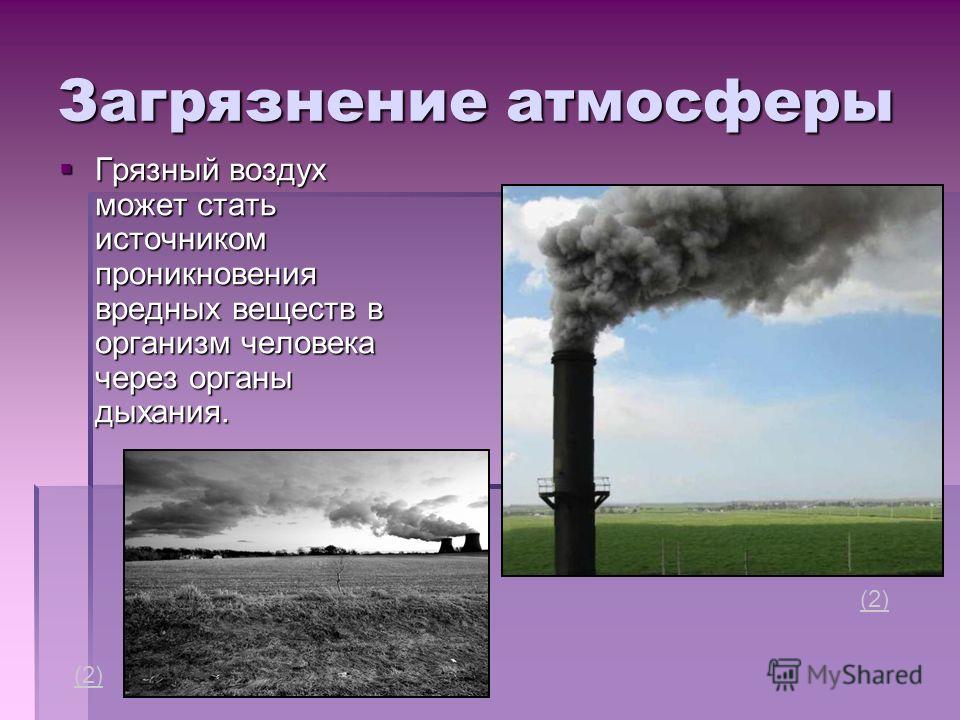 Загрязнение вод.
Основные загрязнители природных вод — нефть и нефтепродукты, которые поступают в воду в результате естественных выходов нефти в районах её залегания, нефтедобычи, транспортировки, переработки и использования в качестве топлива и промышленного сырья.
Загрязнение водной среды происходит при поступлении в водоёмы жидкости, стекающей с обработанных химикатами сельскохозяйственных и лесных земель, и при сбросе в водоёмы отходов предприятий. 
Всё это ухудшает санитарно-гигиенические показатели качества воды.
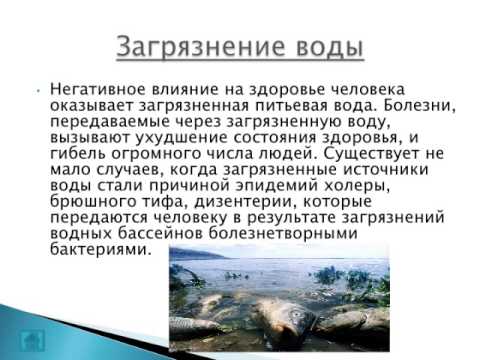 Загрязнение почв.
Основными загрязнителями почв являются металлы и их соединения, 
радиоактивные элементы,
удобрения и пестициды (химические препараты, применяемые для борьбы с сорняками).
Известно, что под воздействием окружающей среды в организме человека могут происходить передаваемые по наследству изменения (мутации). Постоянное ухудшение окружающей среды в конечном счёте может привести к снижению защитных свойств организма, который перестанет сопротивляться различным заболеваниям.
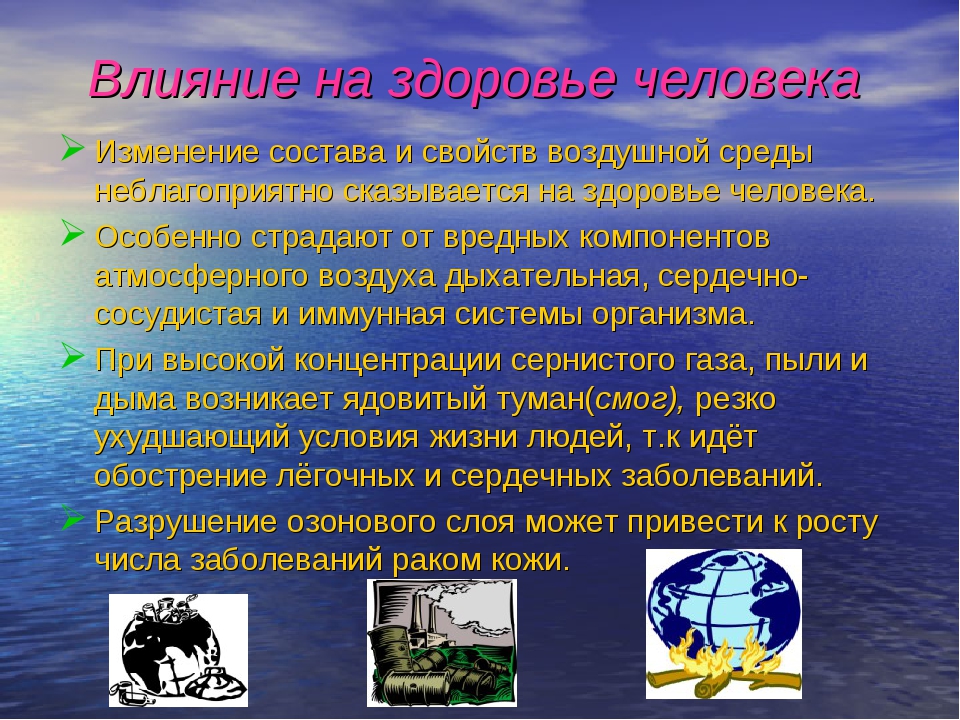 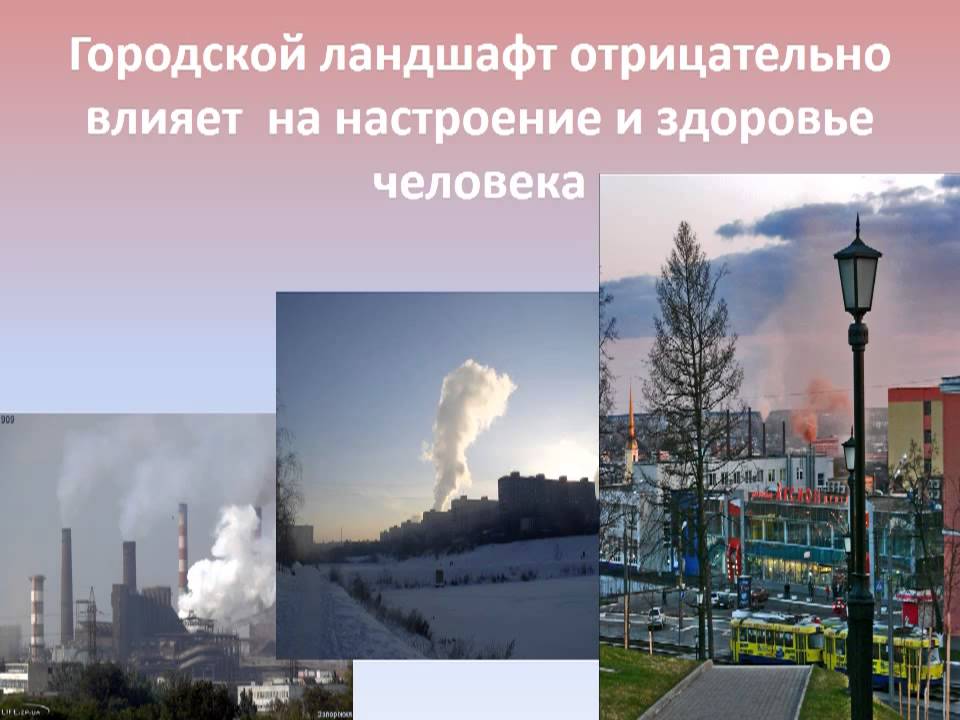 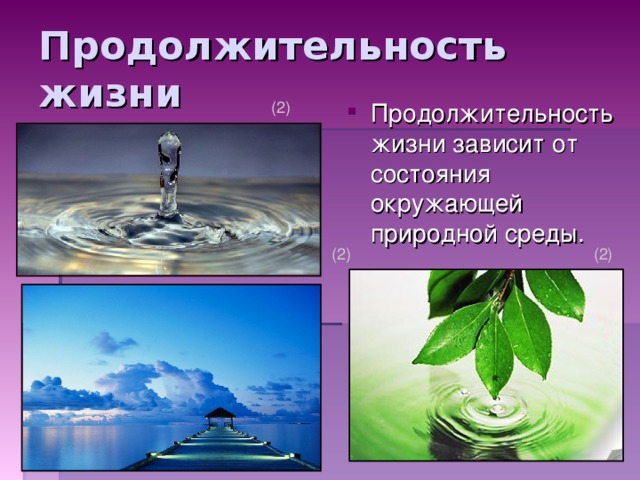